El Castellano en América
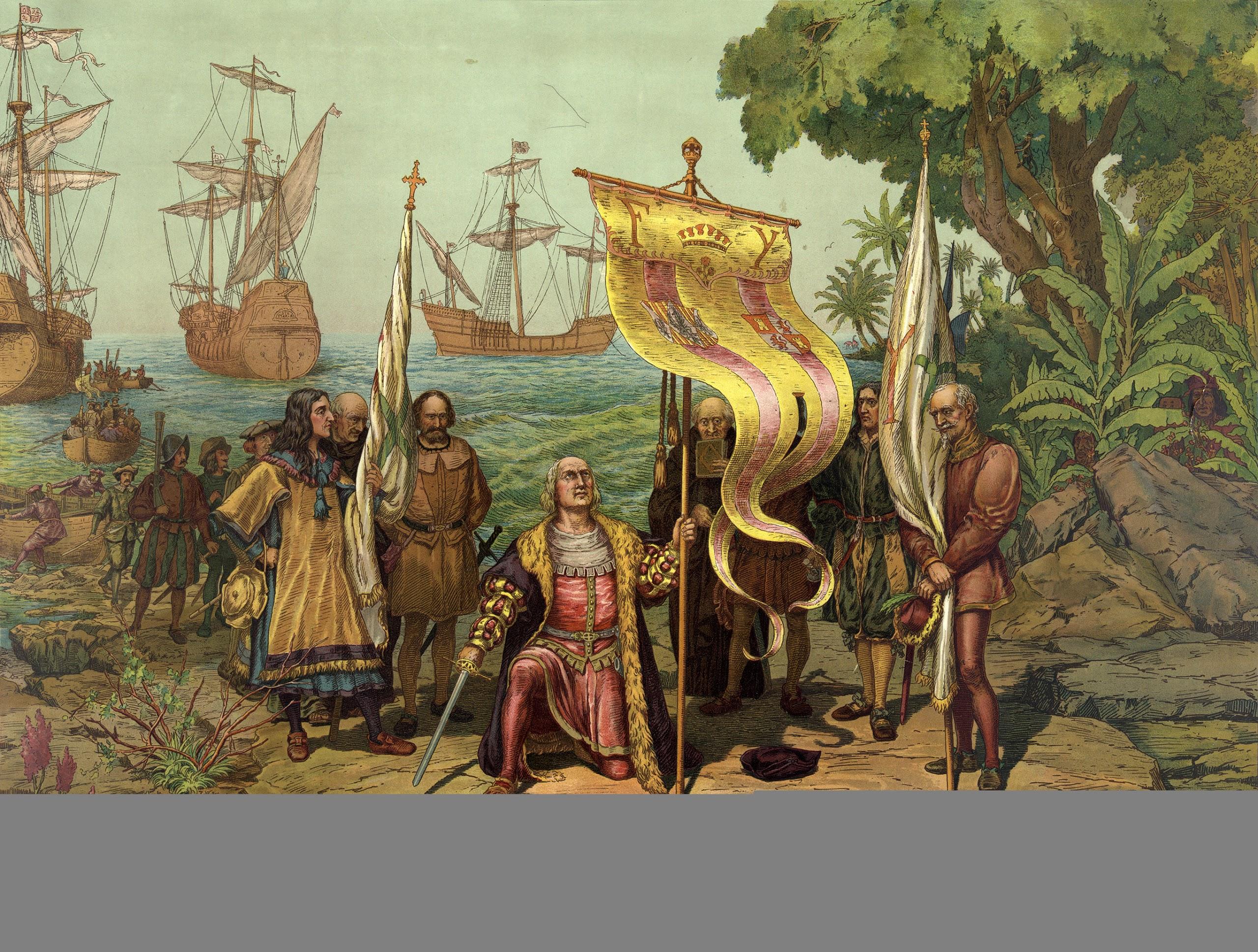 Curso:
3°G
Asignatura:
Lenguaje y Sociedad.
Profesor
Jaime Gatica Jorquera.
Integrantes: 

Sarvia Carrasco.
Maria J. Carter.
Dayana Lillo.
Martín Muñoz.
UNIDAD Y VARIEDAD DEL CASTELLANO HABLADO EN AMÉRICA
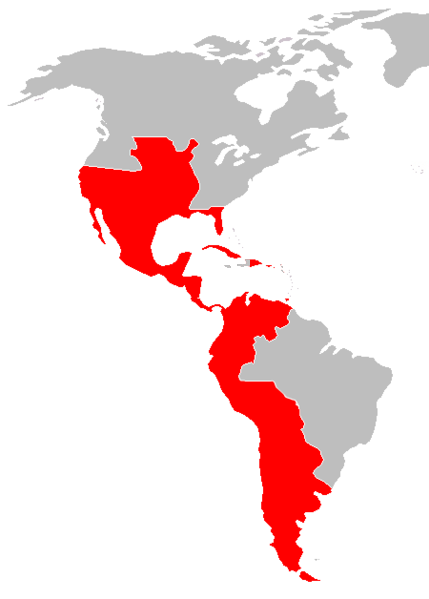 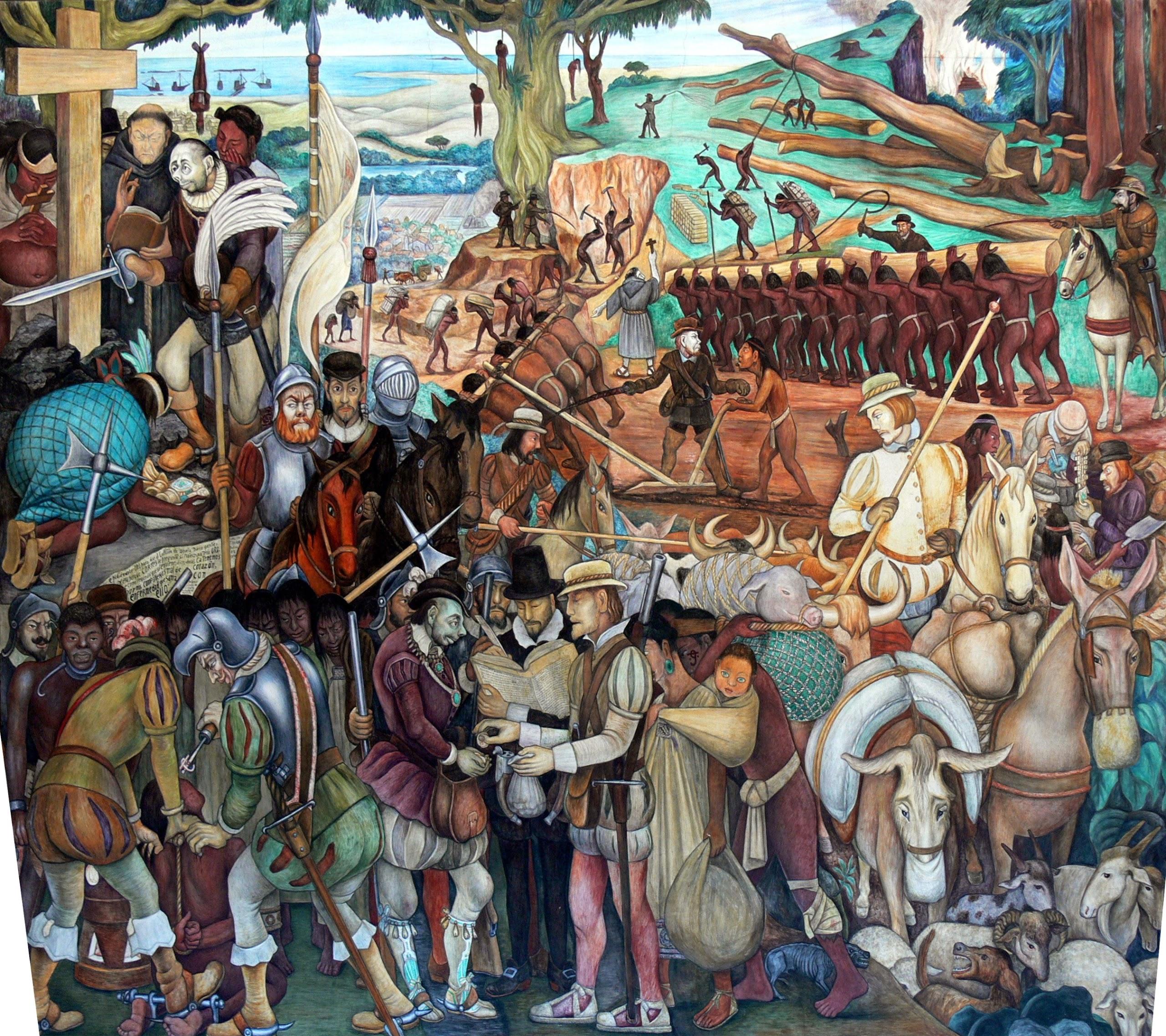 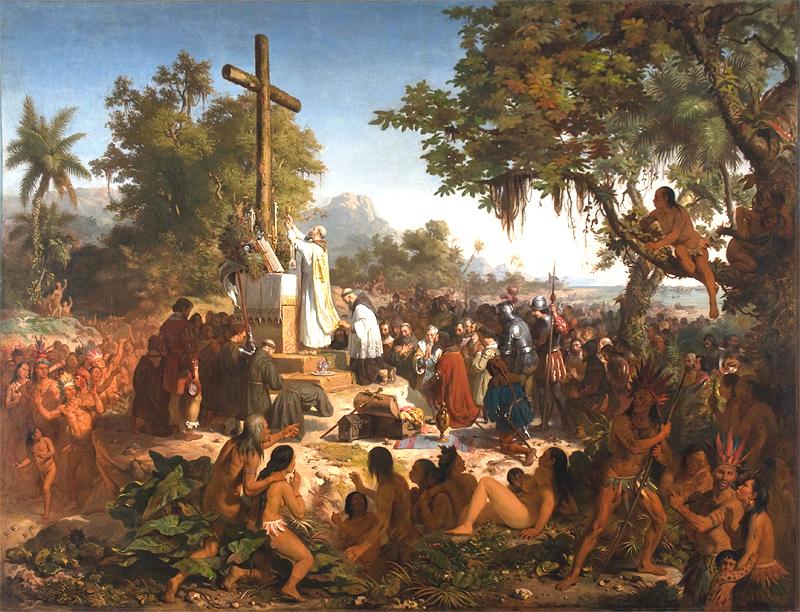 Castellano hablado en américa
Surge como una evolución del castellano.
Necesidad de comunicación.
Escuelas de enseñanza.
Primer libro impreso en América.
Pueblos que han aportado significativos caudales lingüísticos.
Doctrina cristiana
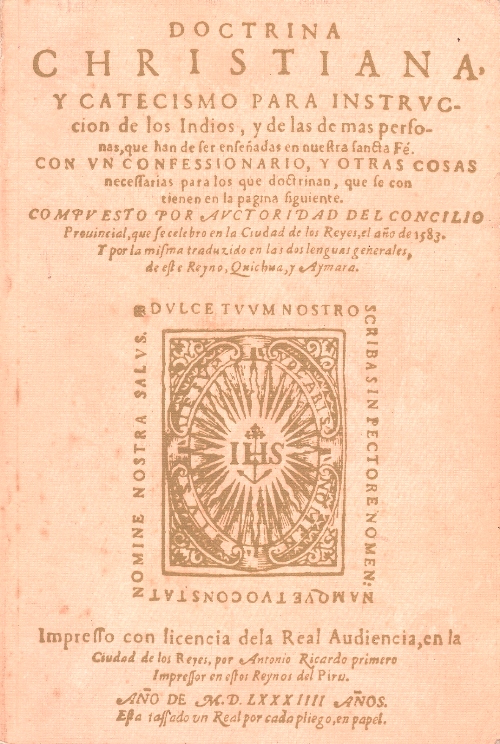 Escrito en el año 1539
Libro de doctrina cristiana
Fue escrito deforma bilingüe
CAUSAS DEL HABLA PECULIAR DEL CASTELLANO EN LAS DIFERENTES NACIONES AMERICANAS:
La lengua de los conquistadores y                                                                                 emigrantes de España.
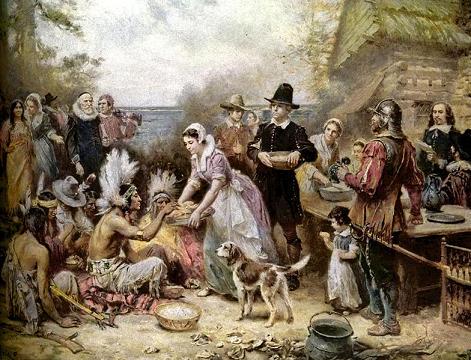 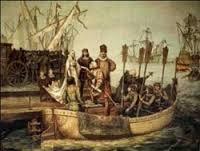 El contacto con las diversas lenguas indígenas.
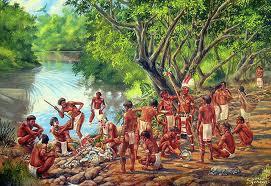 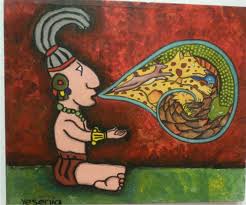 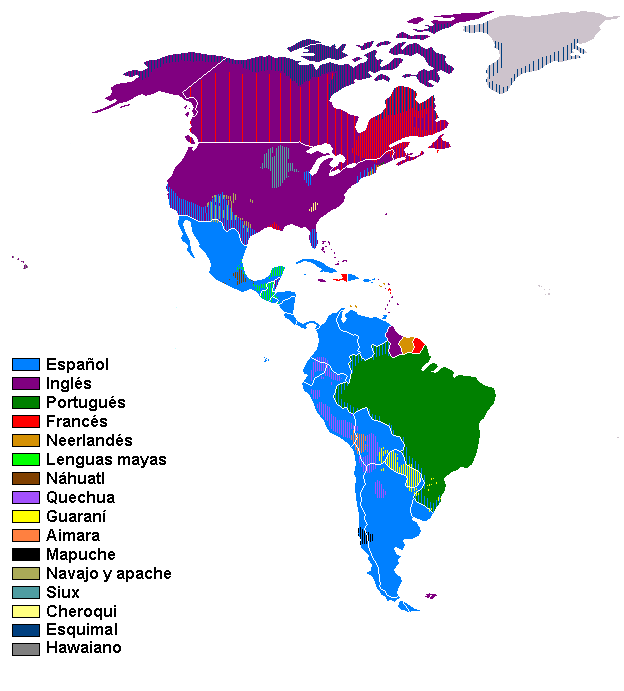 La influencia de otras lenguas.
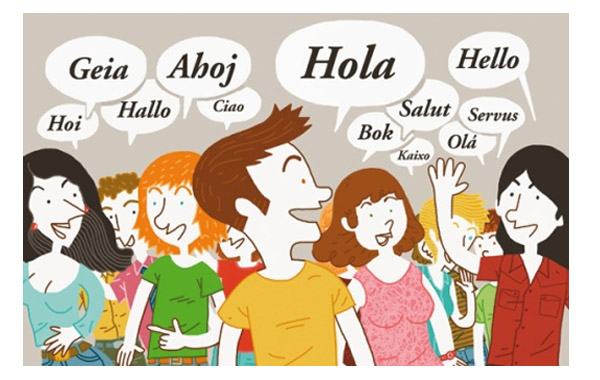 CARACTERÍSTICAS DEL ESPAÑOL HABLADO EN AMÉRICA
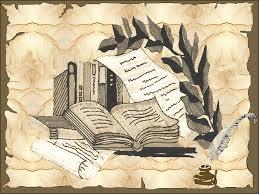 Solemos utilizar una gran variedad de Modismos.

Morfología.
Sintaxis.
Semántica.
Gracias por su atención
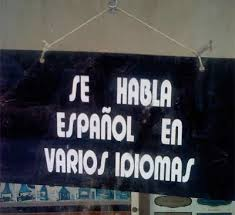 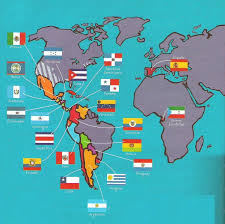